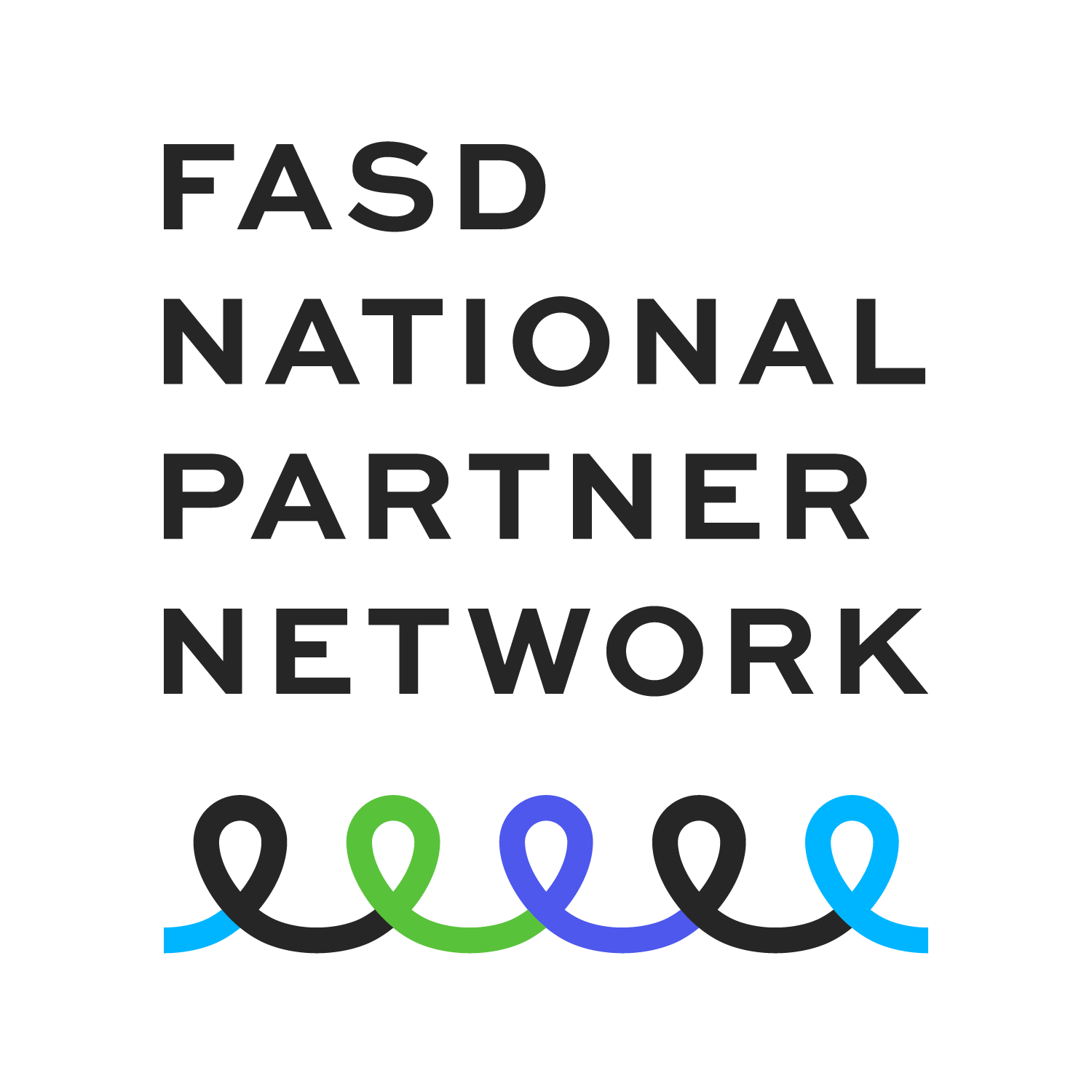 [your logo here]
[your logo here]
[your logo here]